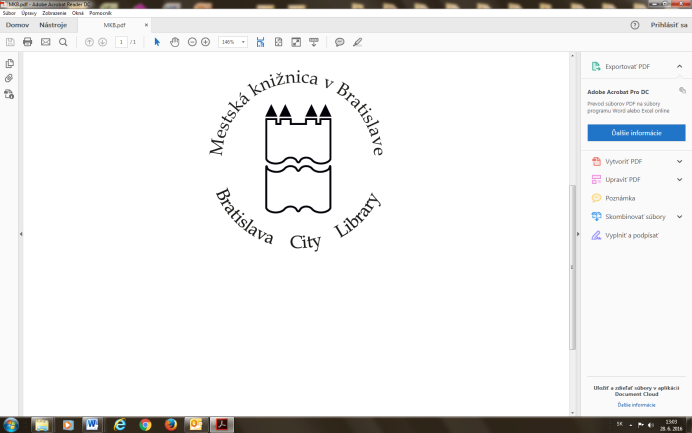 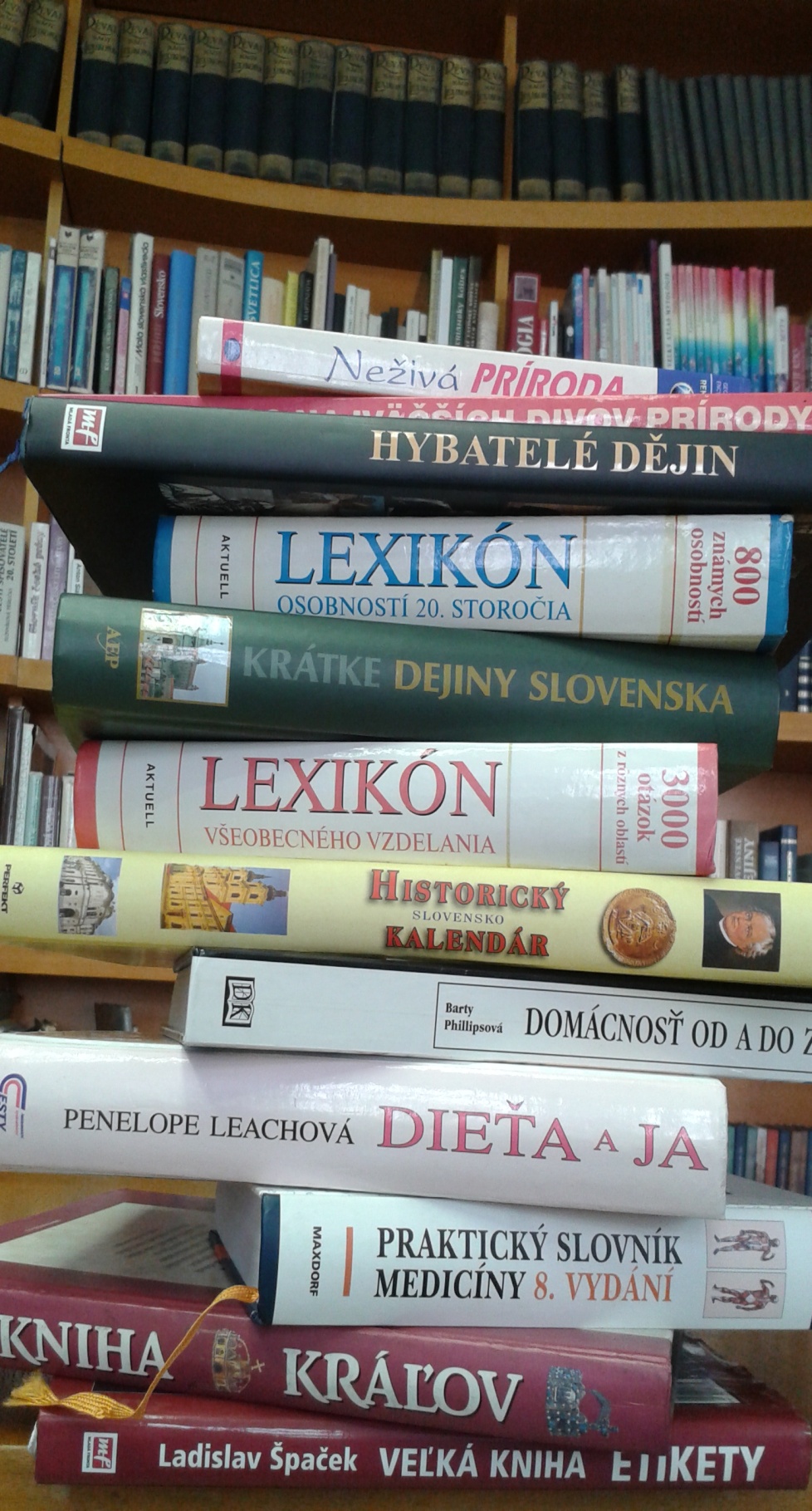 Mestská knižnica v Bratislave                                        pozýva na :
TRÉNING  PAMÄTI
Cyklus 8 stretnutí sa uskutoční:
71+
utorky  10 - 11:30 9,16,23,30  október                  6,13,20,27  november
-70  stredy 10 - 11:30  10,17,24,31   október  7,14,21,28     november
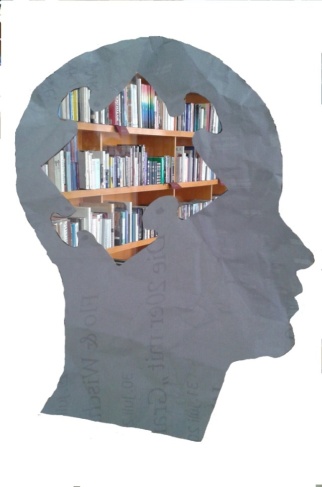 Kontakt : 02/544 31 316,  vitalitamozgu@mestskakniznica.sk